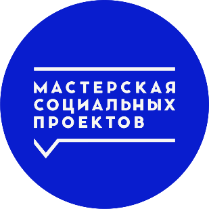 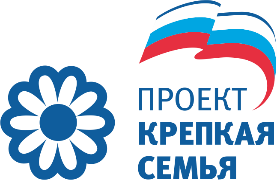 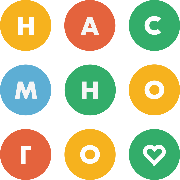 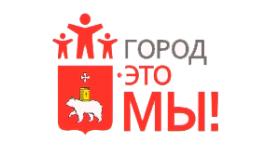 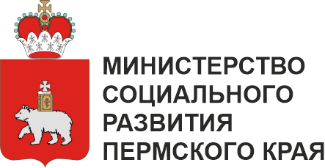 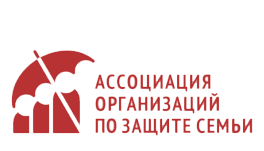 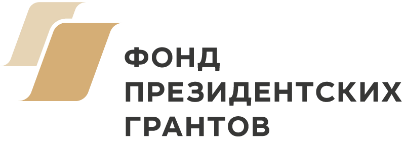 Социальный контракт:
учимся вместе
Послание Президента Федеральному Собранию
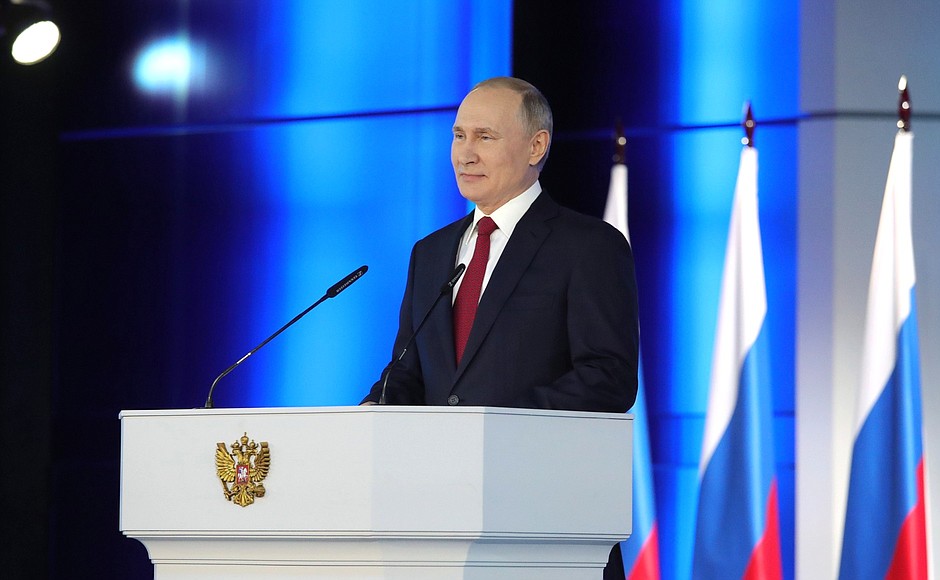 Эффективным механизмом является социальный контракт – государственная поддержка в различных сферах. 
Показателем результативности будет не количество заключённых социальных контрактов, а реальное снижение бедности
Социальный контракт: борьба с бедностью
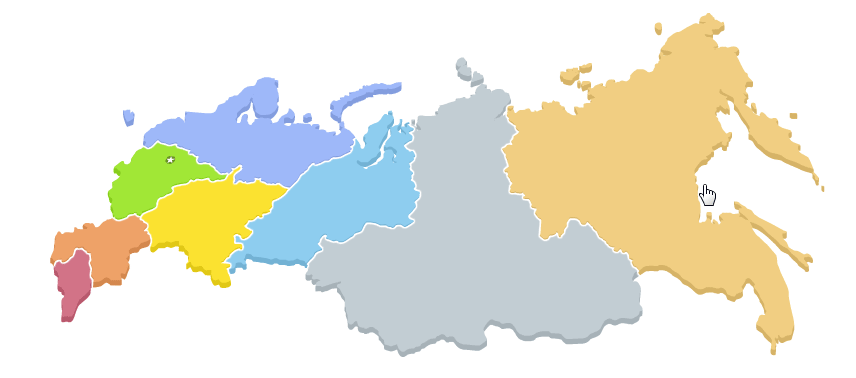 2020 год
2021-2024 годы
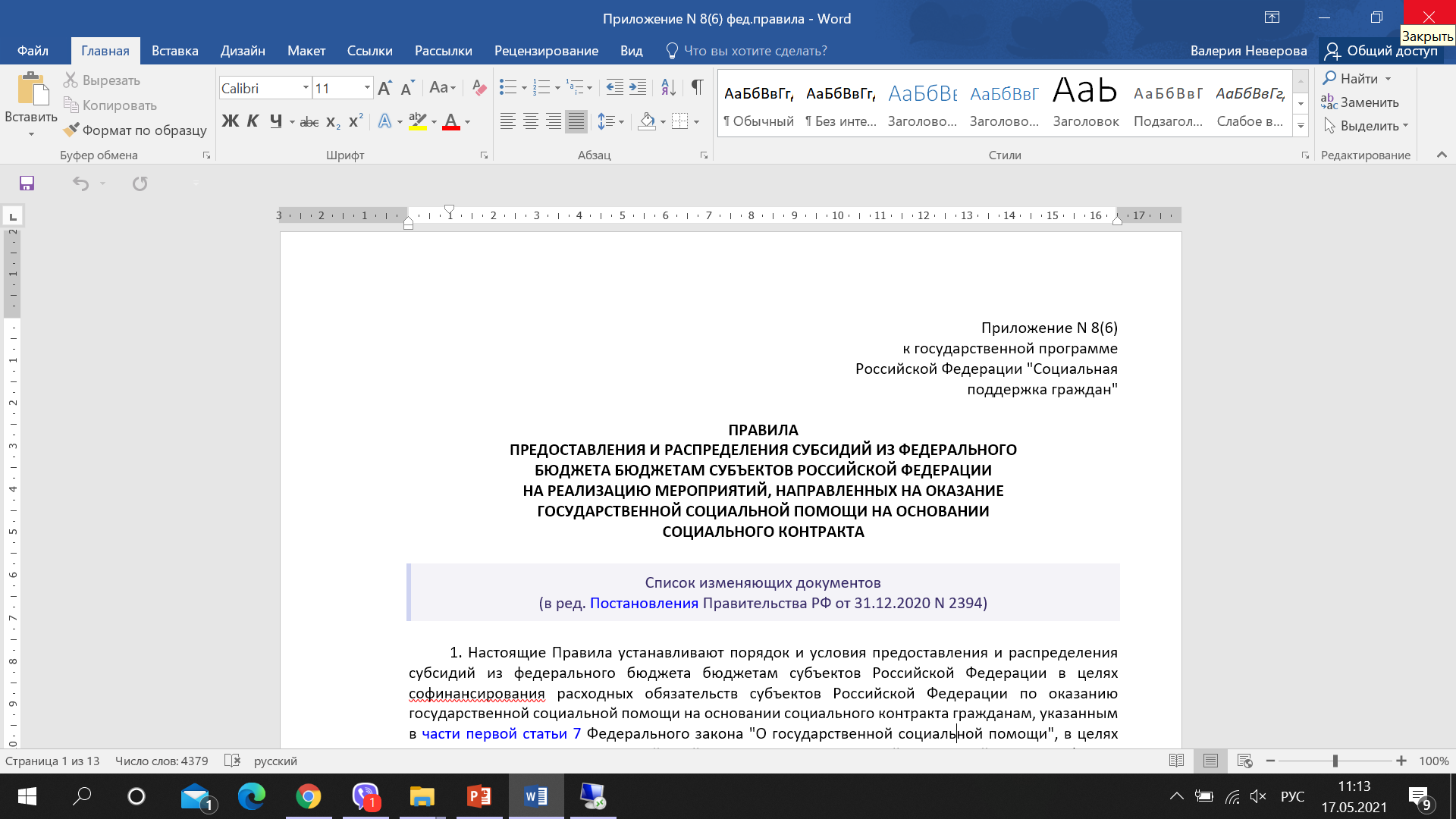 Социальный контракт: что и для кого?
Соглашение, которое заключено между гражданином и органом социальной защиты населения по месту жительства или месту пребывания гражданина и в соответствии с которым орган социальной защиты населения обязуется оказать гражданину государственную социальную помощь, гражданин - реализовать мероприятия, предусмотренные программой социальной адаптации
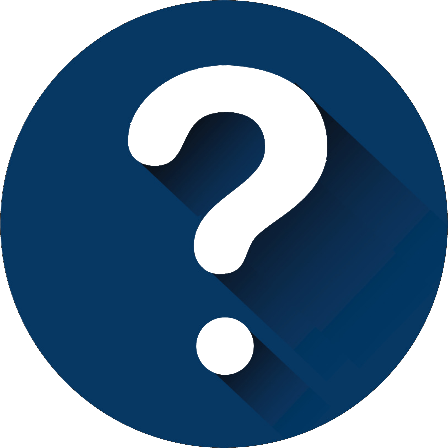 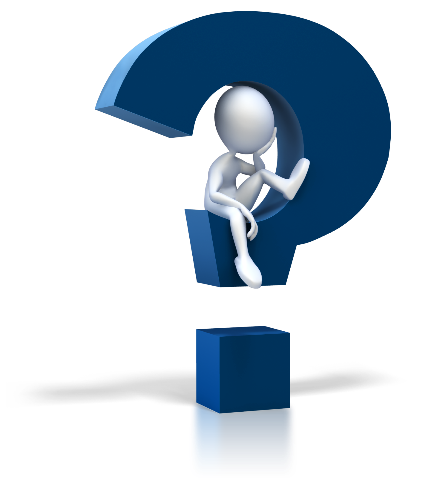 малоимущим семьям,
малоимущим одиноко проживающим гражданам, 
иным категориям граждан, предусмотренным Федеральным законом от 17 июля 1999 г. № 178-ФЗ «О государственной социальной помощи», которые по независящим от них причинам имеют среднедушевой доход ниже величины прожиточного минимума
Социальный контракт: региональные особенности
Региональные условия
Общие условия
Направления социального контракта (основные мероприятия):
поиск работы
осуществление индивидуальной предпринимательской деятельности
ведение ЛПХ
иные мероприятия по преодолению ТЖС
Базовый перечень обязанностей заявителя и ОСЗН по каждому направлению СК
Порядок расчета выплачиваемой государственной социальной помощи
Ожидаемые результаты
Долевое соотношение СК по направлениям
Круг заявителей, определение приоритетных категорий
Перечень документов 
Алгоритм реализации технологии социального контракта (сроки, этапы и их последовательность)
Размер ГСП (в твердом денежном выражении)
Механизм оценки эффективности реализации СК
Отчетность заявителей
 …
Социальный контракт: направления
Поиск работы
Осуществление иных мероприятий, направленных на преодоление ТЖС
Трудоустройство
Прохождение профессионального обучения или получение  дополнительного профессионального образования
Прохождение стажировки
Удовлетворение текущих потребностей семьи:
приобретение товаров первой необходимости, одежды, обуви, товаров для ЛПХ;
лекарственные препараты, лечение, оплата проф. медосмостров, стимулирование ведения ЗОЖ,
товары и услуги дошкольного и школьного образования)
Ведение ЛПХ
Осуществление индивидуальной предпринимательской деятельности
Регистрация самозанятости
Приобретение товаров и с/х продукции, необходимых для ведения ЛПХ
Регистрация ИП, КФХ, самозанятого гражданина
Актуальность
ПРОБЛЕМЫ
РЕШЕНИЯ
Низкая мотивация в трудовой самореализации
Страх отказа от льгот и пособий для малоимущих граждан
Страх принятия ответственности за обеспечение уровня дохода
Отсутствие навыков ориентации на рынке труда
Отсутствие навыков самопрезентации
Низкий уровень знаний и навыков в планировании, ведении, продвижении собственного дела
Широкая информационная кампания
Внедрение технологий поддержки соискателей социального контракта, в том числе в работу ИОГВ:
Заявитель
Мотивационный модуль
Практикоориентированный обучающий модуль для ЦА
Консультационная поддержка
Кураторская поддержка при подготовке проектов для подачи заявки на соцконтракт
Сопровождение на этапе заключения социального контракта
Сопровождение на этапе реализации СК
Отв. исполнитель ОСЗН
Ограниченность времени на консультирование
Работа в режиме многозадачности
Вероятное отсутствие компетентности по вопросам малого и среднего предпринимательства
Потенциальный получатель социального контракта
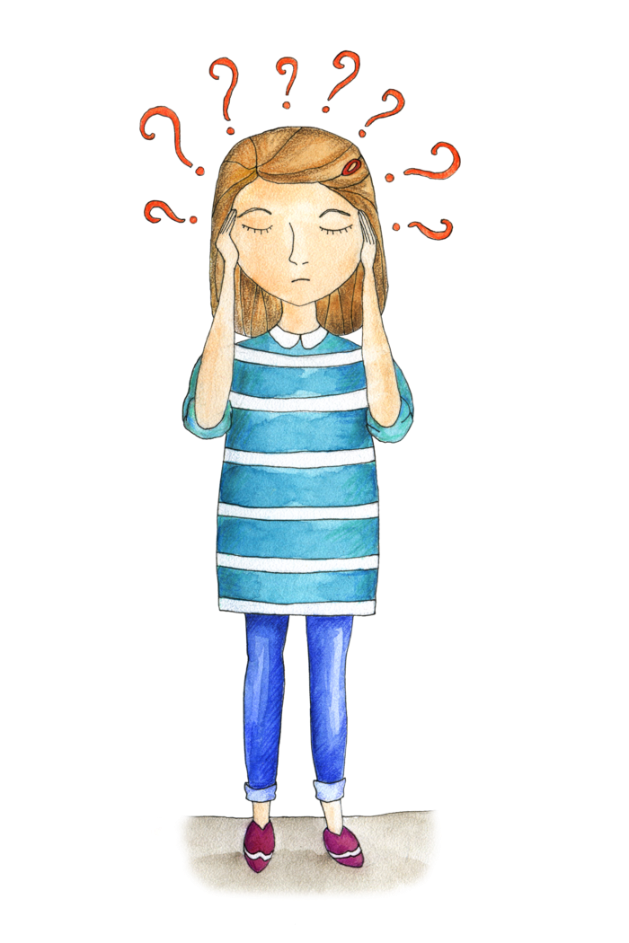 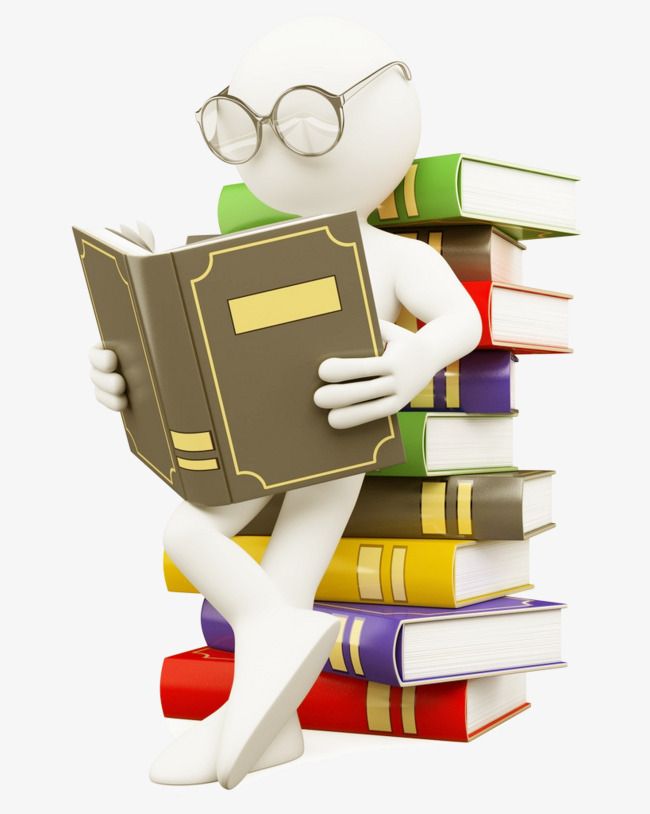 1. Сможет разобраться в документах и законах
2. Не сможет разобраться = нужна индивидуальная консультация
Взгляд на социальный контракт
А когда я смогу уволиться?
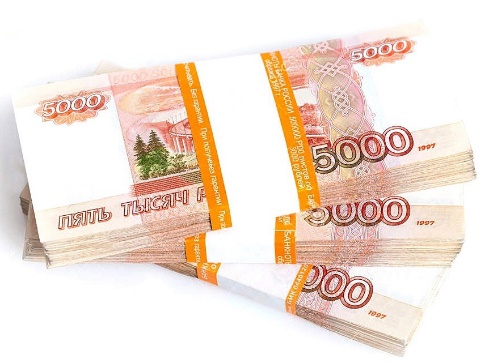 Что хочет видеть оператор 
соцконтракта?
А сколько мне надо работать?
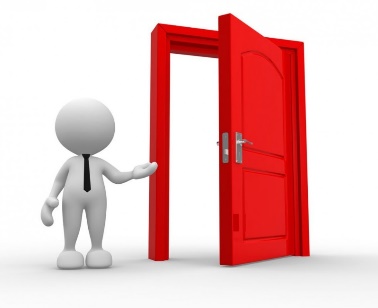 А когда я смогу закрыть ИП?
А льготы у меня останутся?
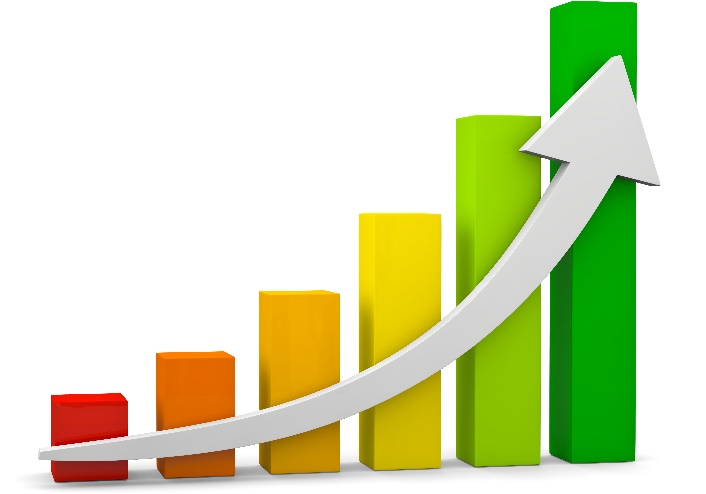 Что мне будет, если я уволюсь / закрою ИП?
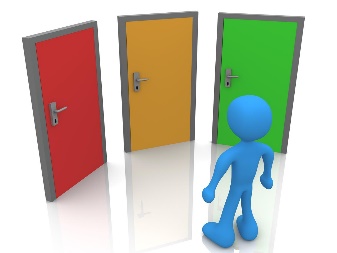 Как часто видит соцконтракт получатель
Задача проекта «Социальный контракт: учимся вместе!»
Снять вопросы и опасения заявителей
Повысить осознанность в получении соцконтракта и выбора его направления
Дать возможность освоить необходимые знания, умения и навыки
Дать мотивацию на выход из малоимущности и повышение социально-экономического статуса семьи
Повысить эффективность реализации социального контракта
Оказать поддержку специалистам, курирующим СК в просвещении потенциальных заявителей по вопросам оформления, реализации и отчетности по СК
Предоставить понятные и доступные инструменты для повышения эффективности реализации СК
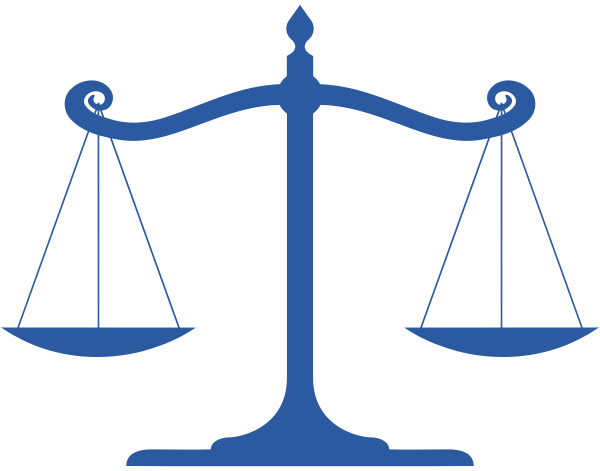 «Социальный контракт: Учимся вместе!»
Доступным и понятным языком о возможностях
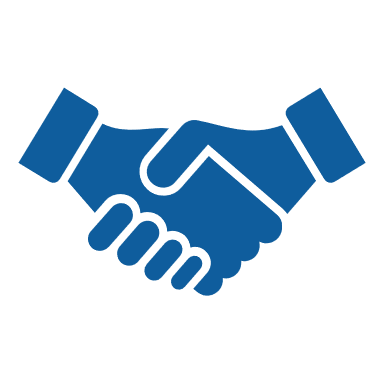 Цель:
Создание условий для повышения эффективности реализации  государственной поддержки на основании социального контракта с помощью разработки, тестирования и запуска инструментов, помогающих как можно большему количеству граждан, в частности, семей с детьми, участвующих в программе получения социального контракта, приобрести навыки / повысить компетенции для возможности самореализации, ведения предпринимательской деятельности и повышения своего социально-экономического статуса
Продвинутый курс
Индивидуальный подход / сопровождаемое освоение
Обзор разделов бизнес-плана
Построение финансовой модели (практика)
Инструменты и технологии:
Самостоятельное освоение / Онлайн-курс на платформе
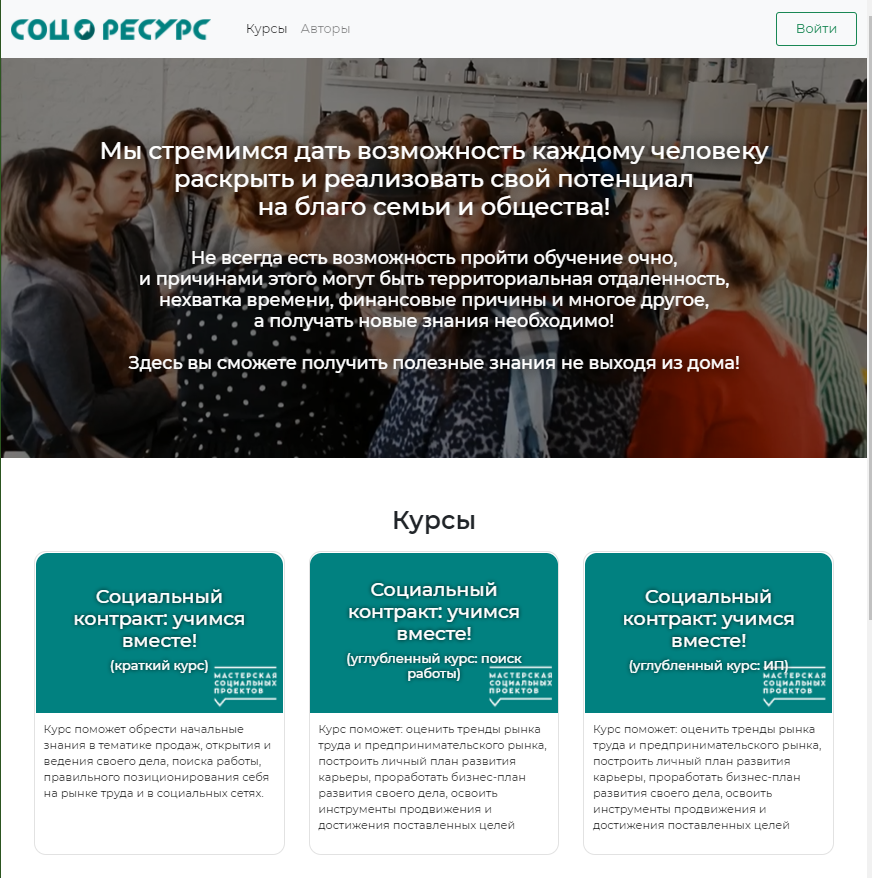 Зарегистрироваться 
на курс*
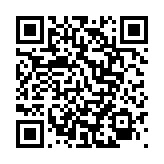 *Набор в 4 группу      до 10 сентября
Алгоритм взаимодействия
Присоединение к курсу
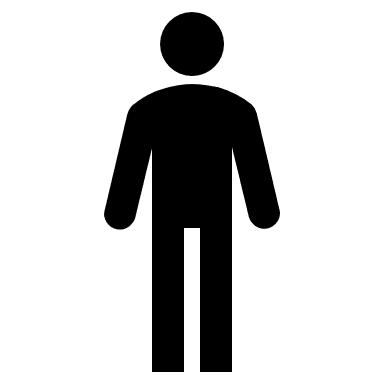 Регистрация на курс
Чат группы
Группа Вконтакте
Специалисты ТУ
Информационная брошюра
Обработка заявок куратором курса, приглашение в чат
Регламент обучения, знакомство с преподавателями
socresurs.ru
Самостоятельное освоение с выполнением ДЗ
Сопровождаемое освоение программы
Установочный семинар
Регистрация на socresurs.ru
Мониторинг освоения курса
Консультационное сопровождение, мониторинг выполнения ДЗ
Выдача именного сертификата с результатом освоения курса
Консультационное сопровождение
Экспертная оценка
Подготовка бизнес-планов к защите
Защита 
бизнес-планов
«Социальный контракт: учимся вместе» • Новации
Инструменты и технологии:
Онлайн-курс, как подготовительный этап перед получением СК
Форма-шаблон бизнес-плана
Критерии оценки бизнес-плана
Методические рекомендации для применения критериев
Информационные листовки и брошюры о СК
База знаний – ответы на актуальные вопросы о СК
Библиотека успешных практик СК
Курс:
Понятным и доступным языком
Практические знания, умения и навыки
Вне зависимости от уровня образования
Консультационная поддержка
Дистанционно
Возможен просмотр записей в удобное время
БЕСПЛАТНО
Консультационная поддержка
Оформление и реализация социального контракта
Составление резюме
Подготовка к собеседованию при трудоустройстве
Разработка бизнес-плана индивидуальной предпринимательской деятельности
Регистрация ИП и самозанятости
Налоговая отчетность ИП
Спикеры:
Профессионалы своего дела
Опыт проведения тренингов, преподавательской деятельности
Практики, а не теоретики
Обычные люди, которые проходят свой путь с нуля и добиваются всего сами
Как сейчас работает технология
«Социальный контракт: учимся вместе!»
Соц.контракт?
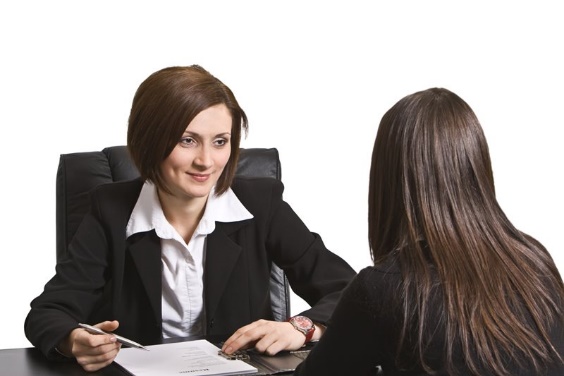 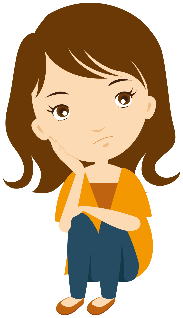 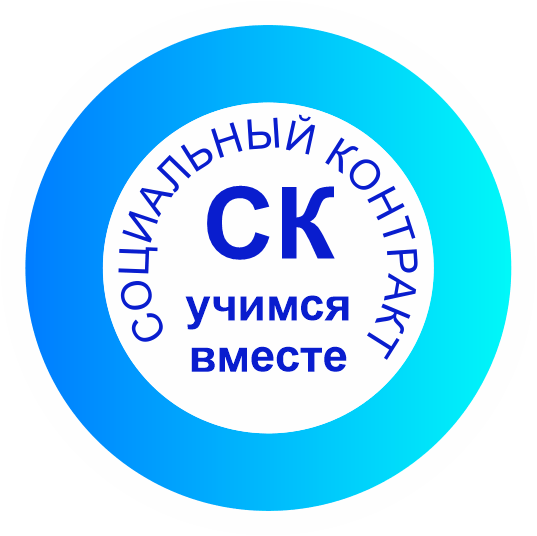 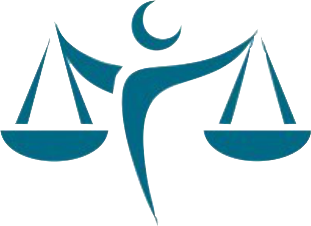 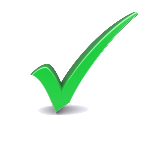 Трудоустройство, 
ЛПХ
Личный план развития
Осознанное 
решение
Индивидуальная предпринимательская деятельность
Бизнес-план
Почему это важно?
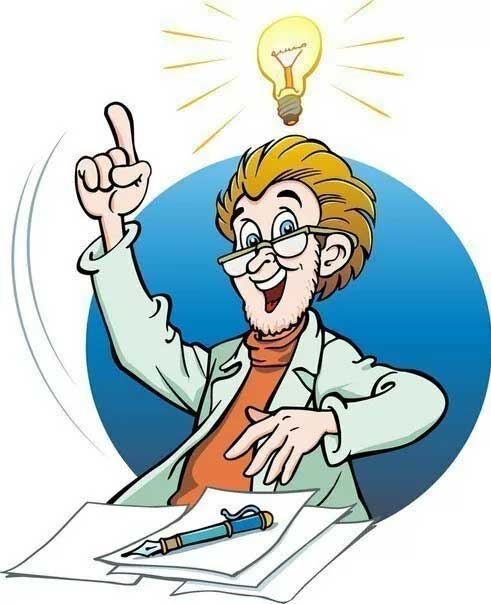 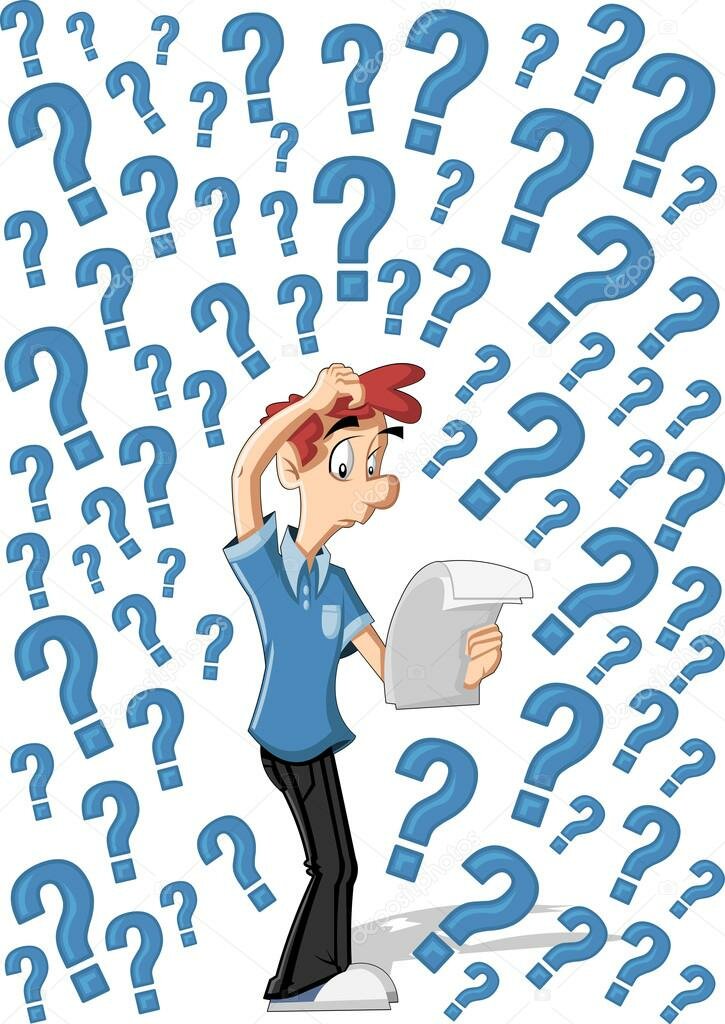 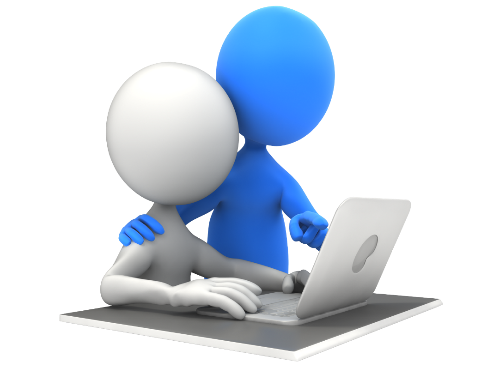 Поддержка
Отзывы участников  / образовательная платформа
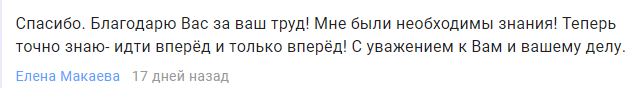 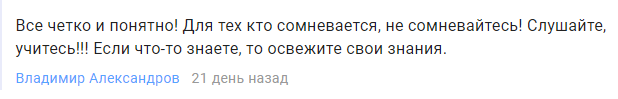 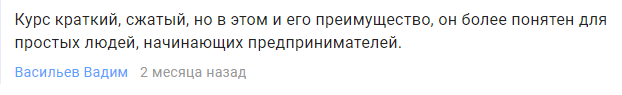 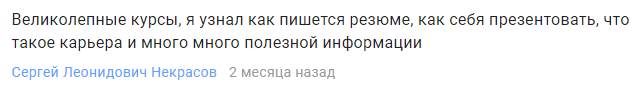 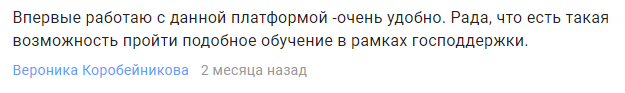 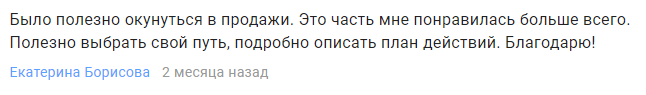 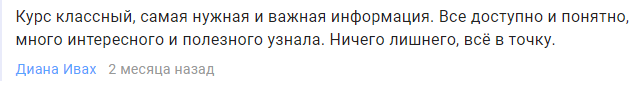 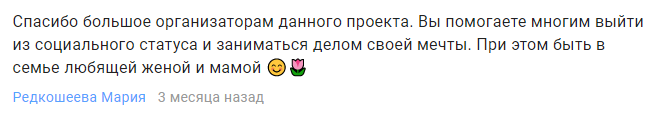 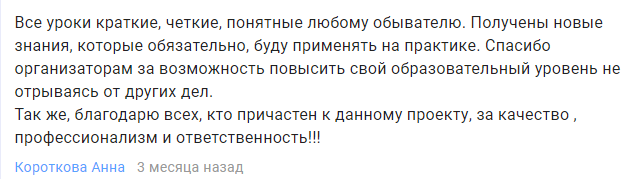 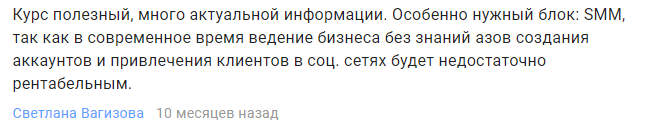 Отзывы участников / сопровождаемое освоение
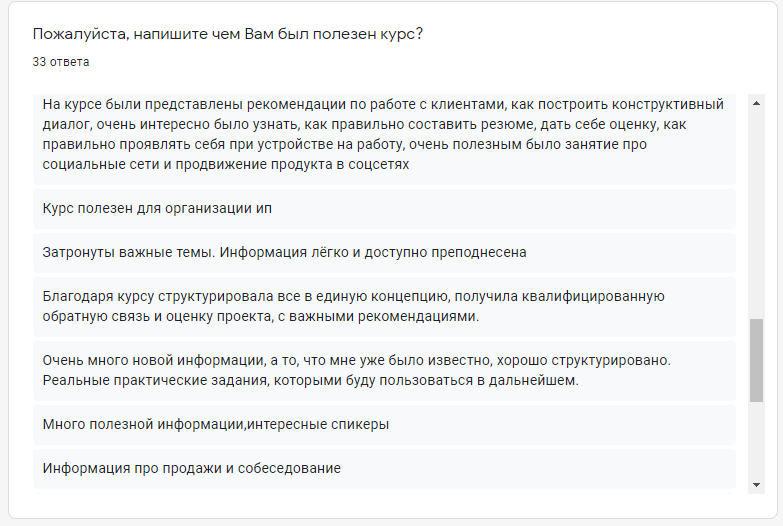 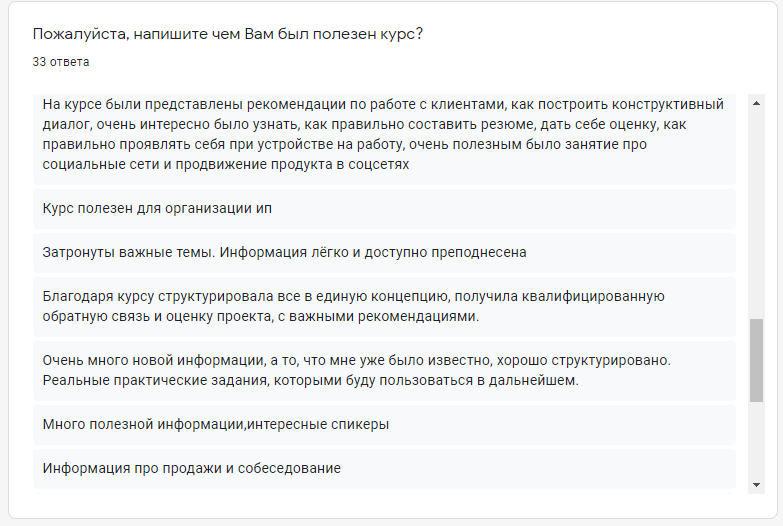 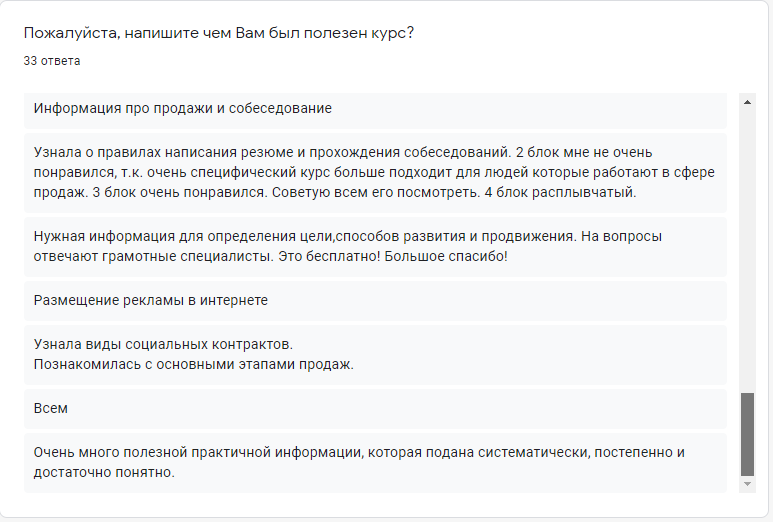 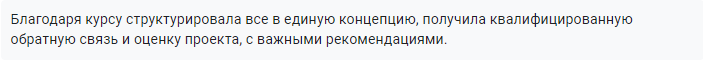 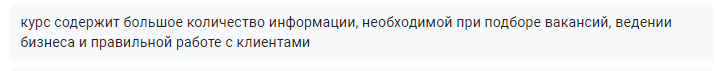 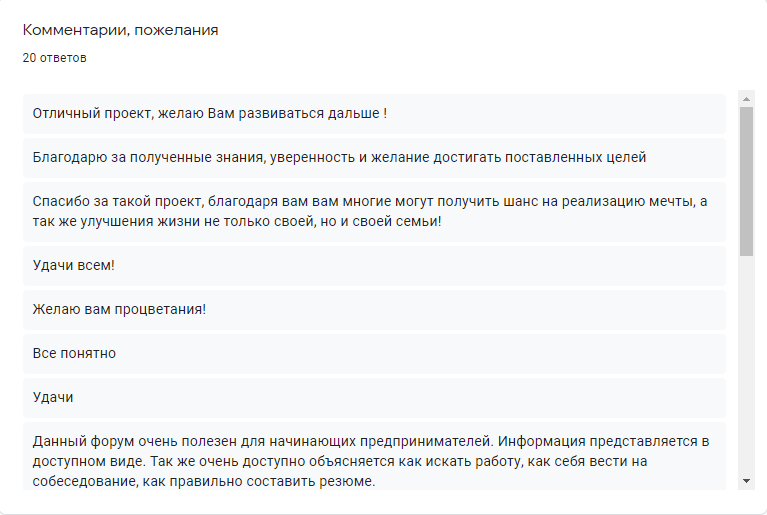 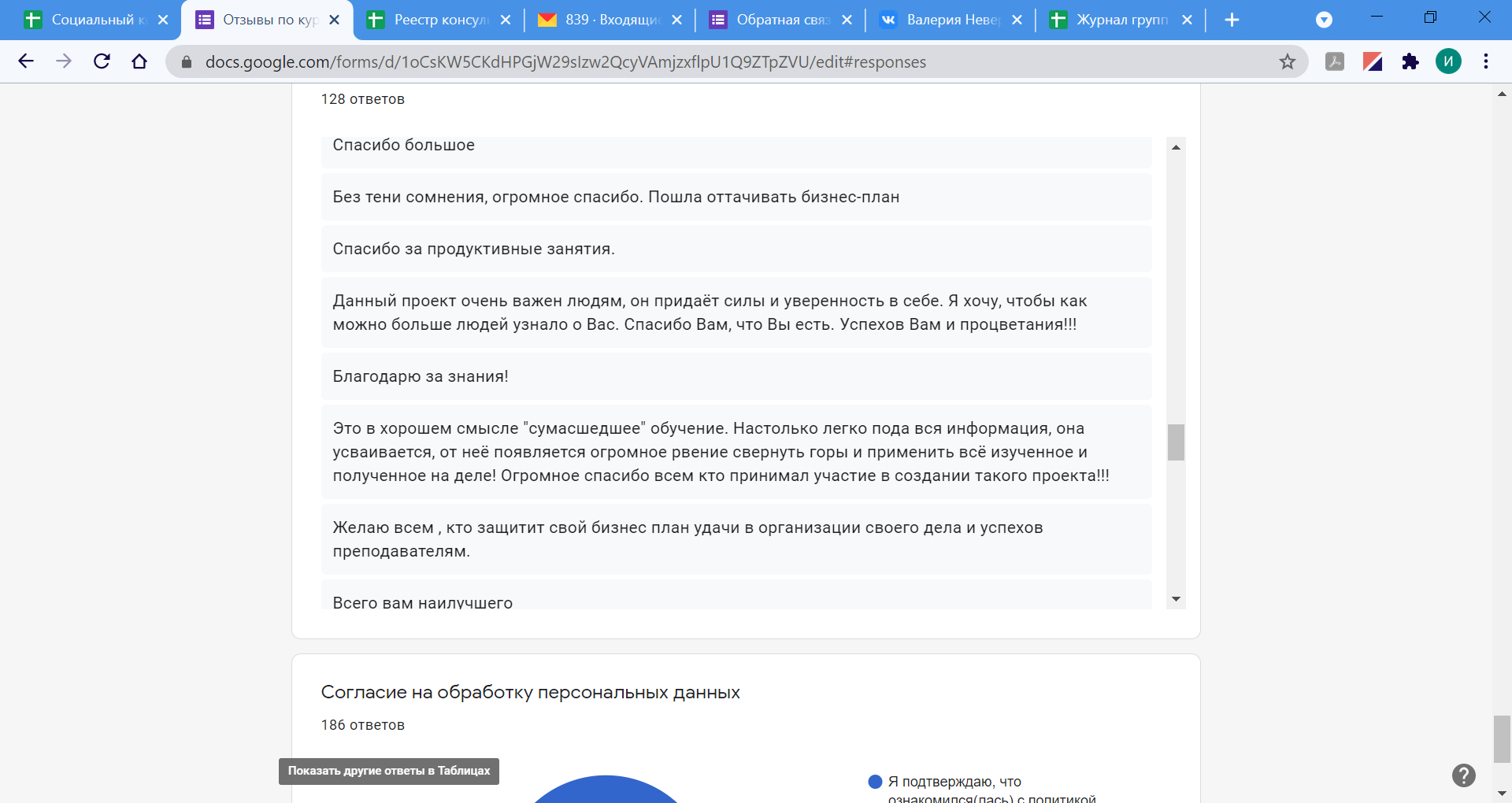 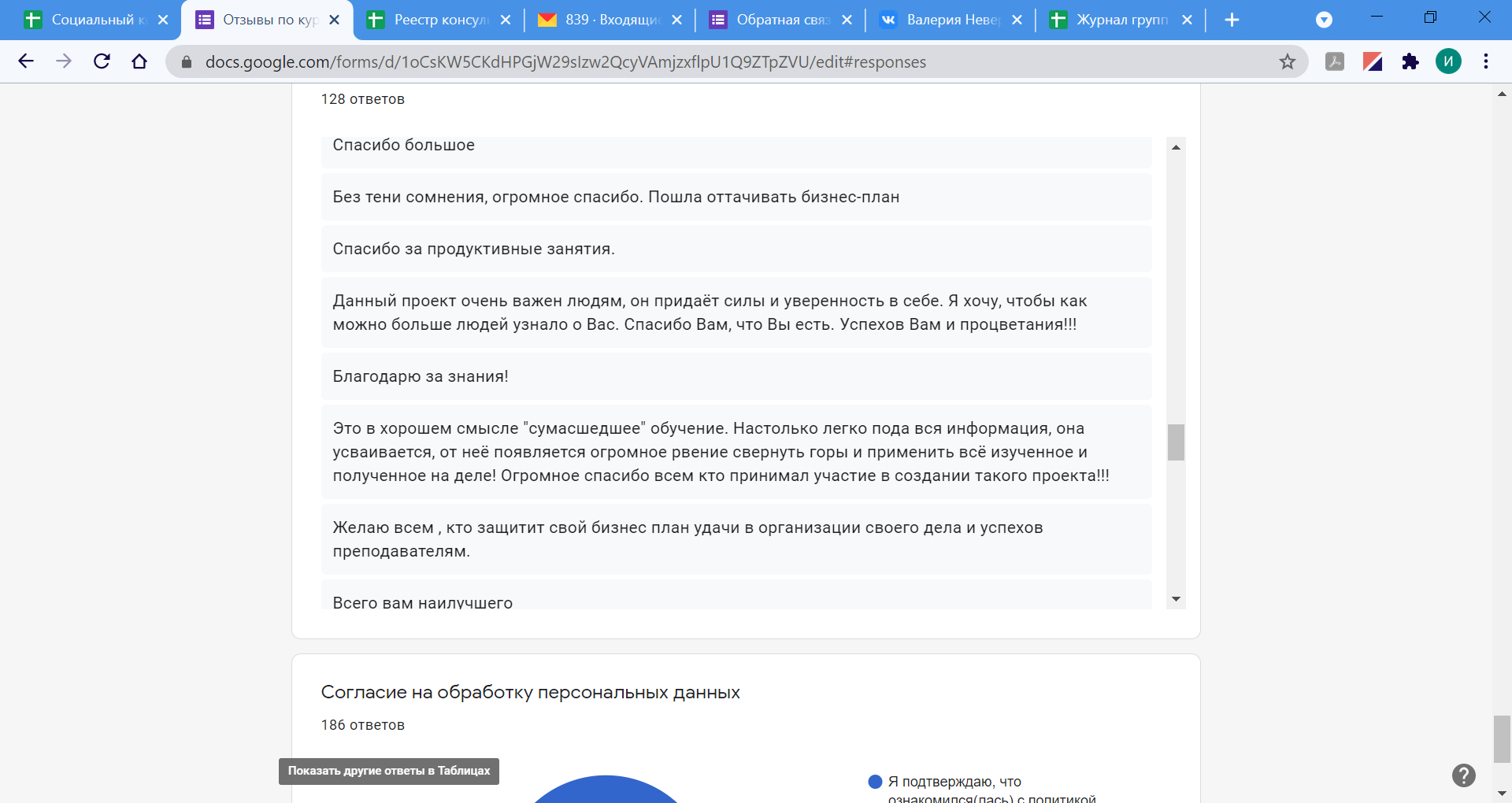 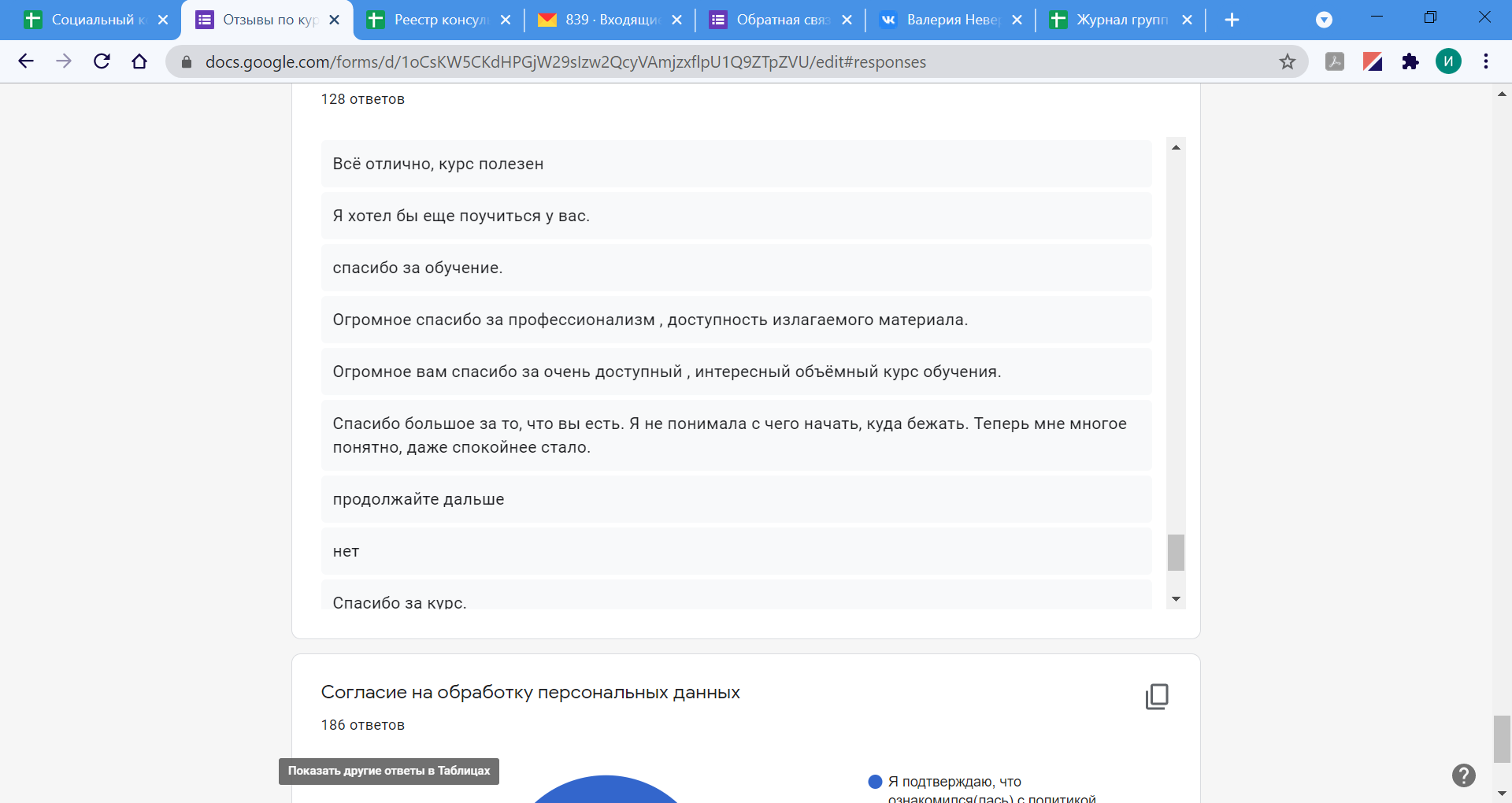 Отзывы специалистов ● 2020
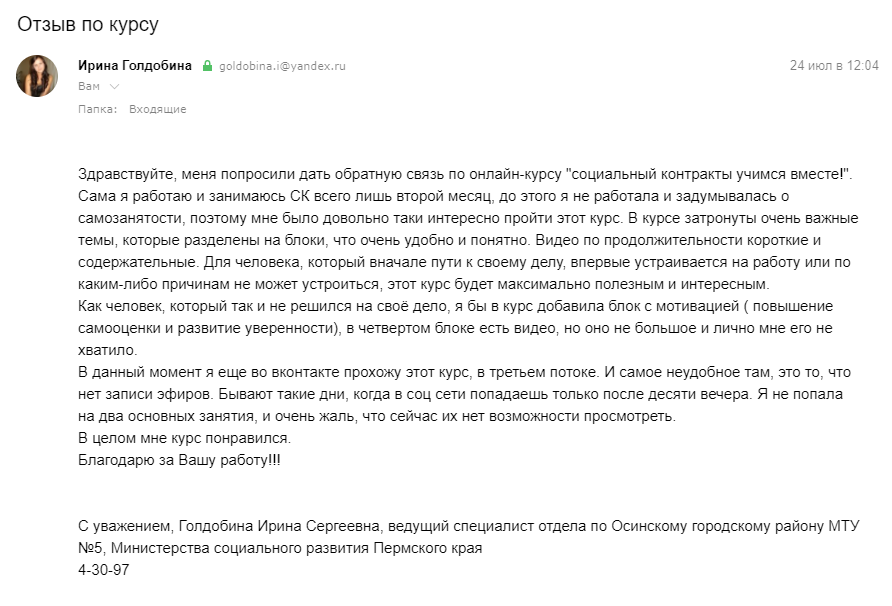 Отзывы специалистов ● 2020
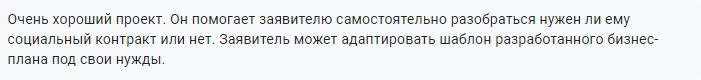 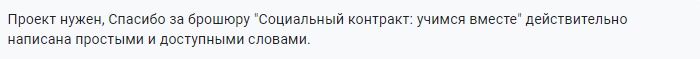 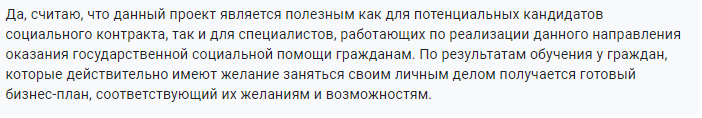 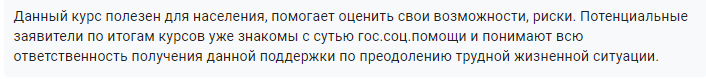 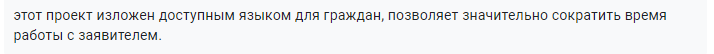 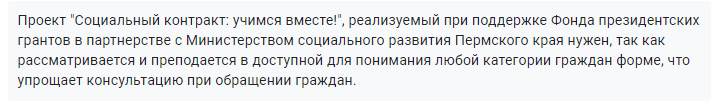 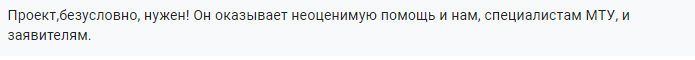 Отзывы специалистов ● 2021
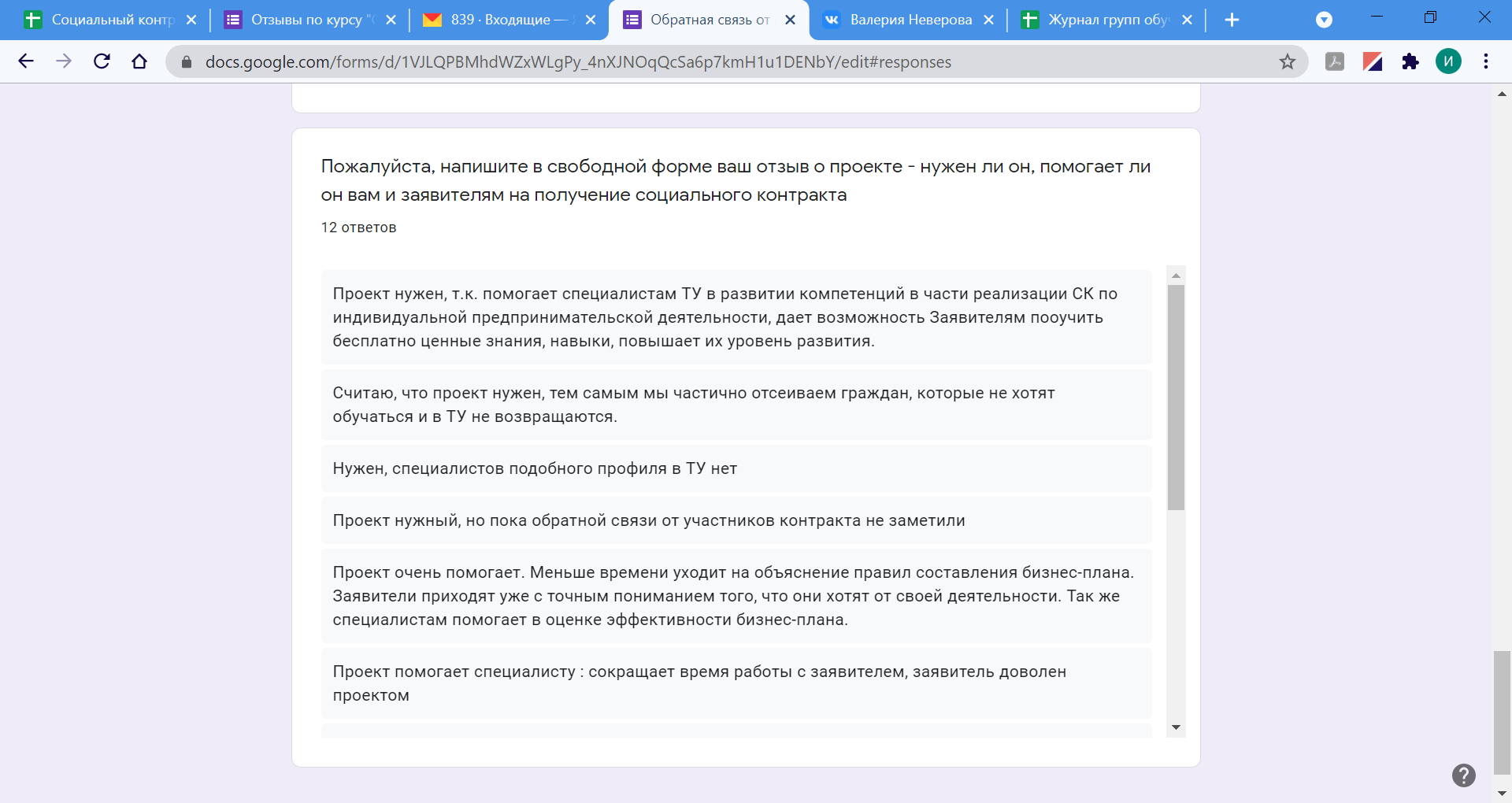 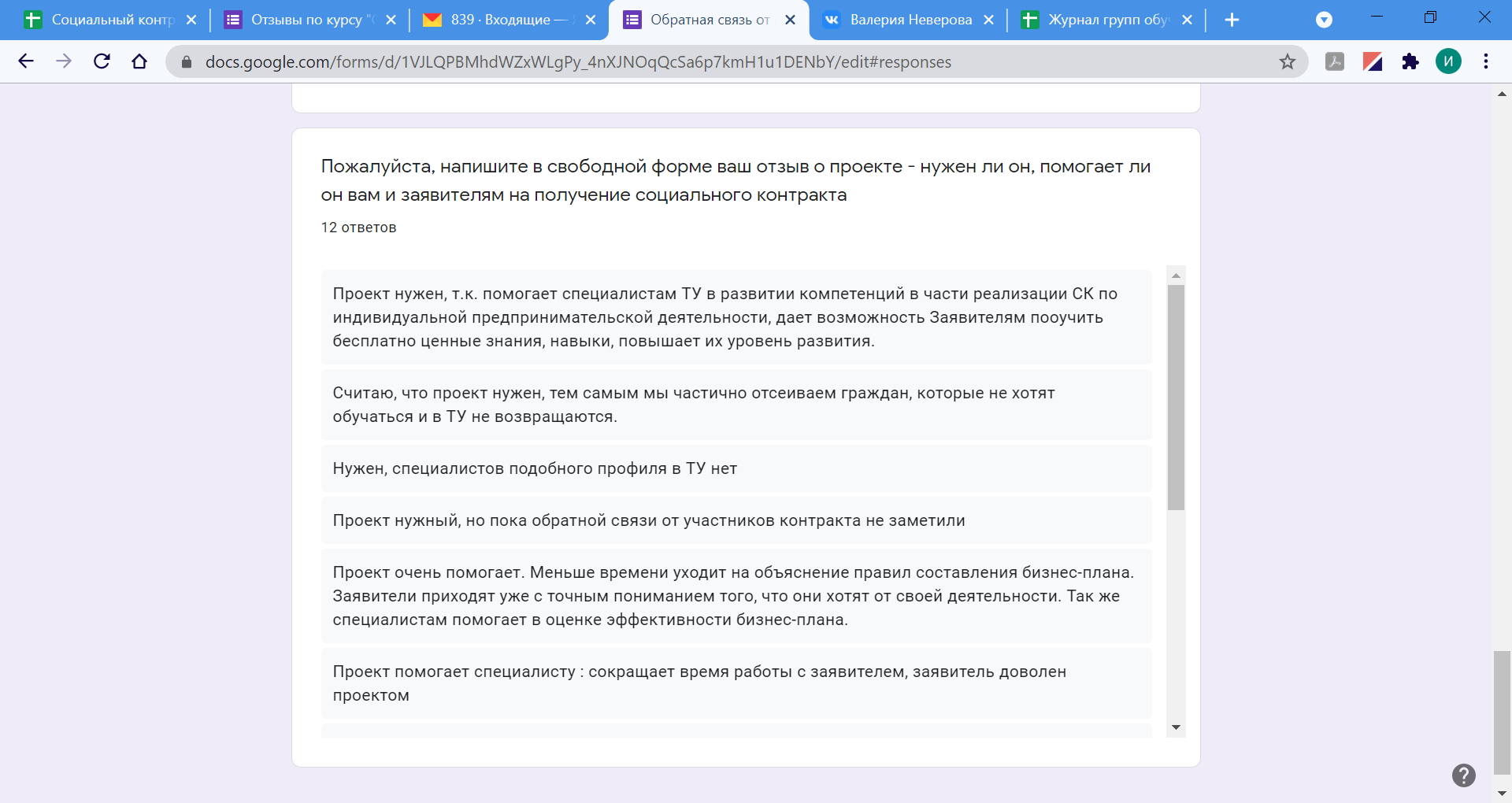 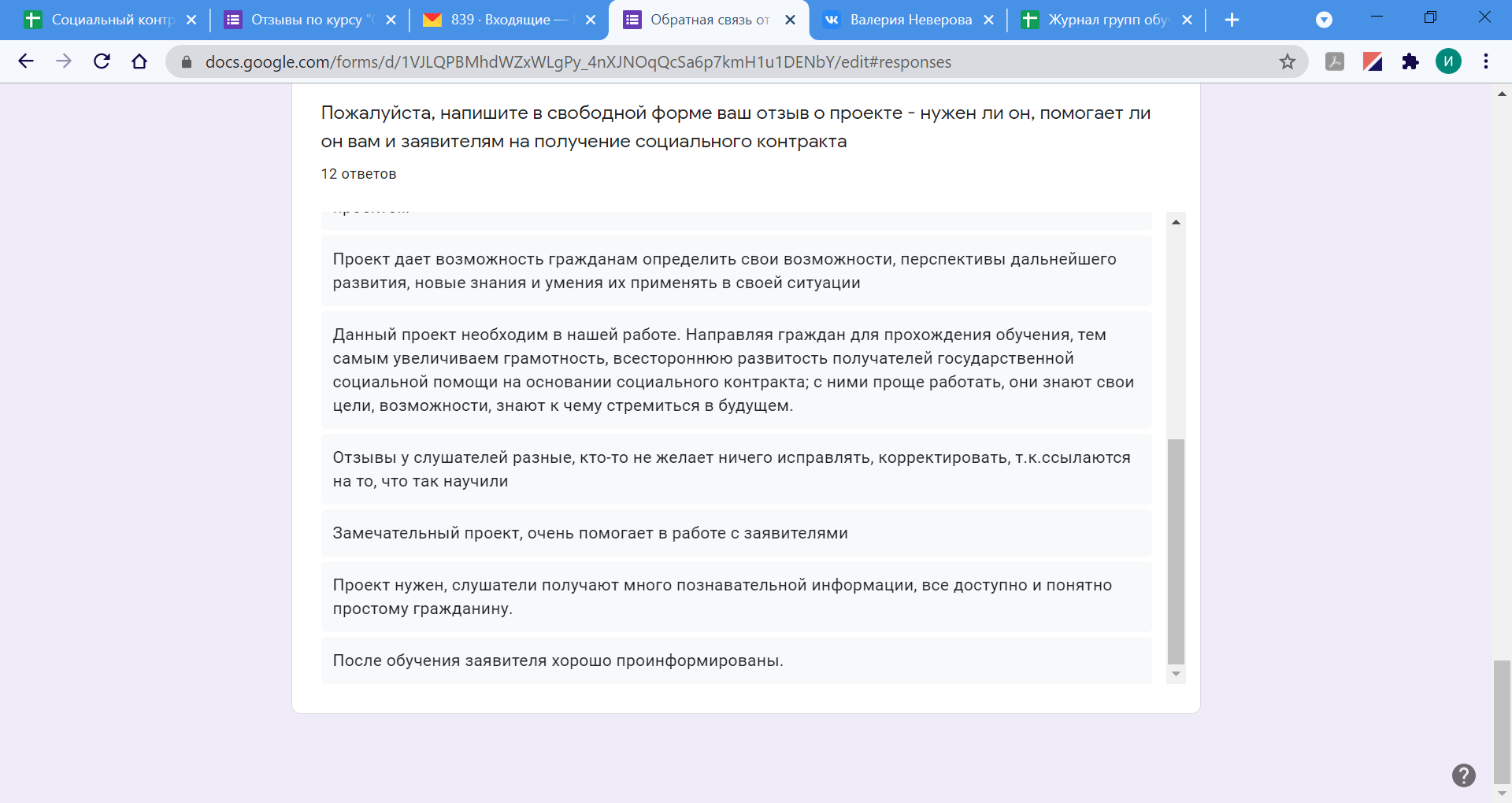 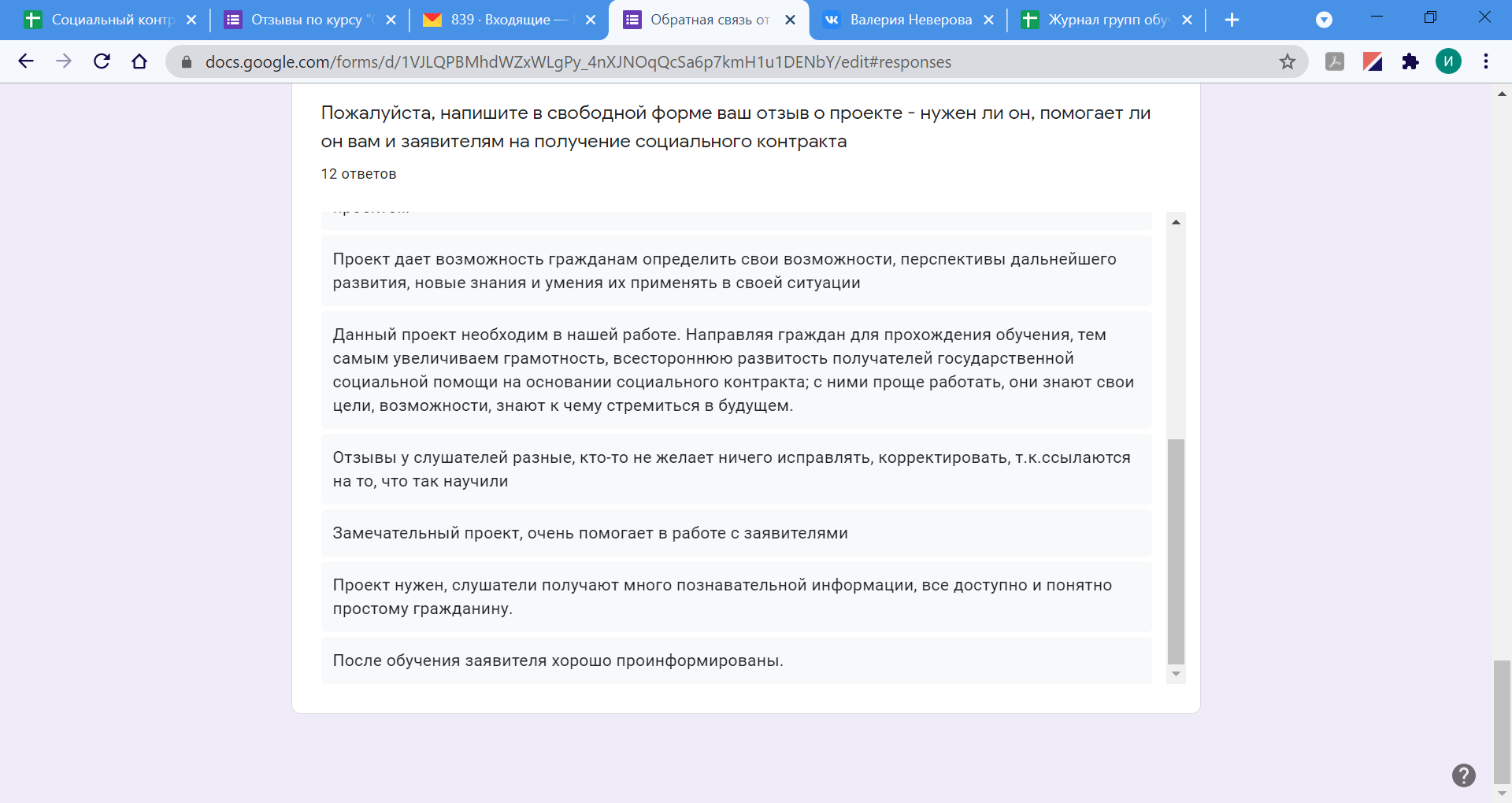 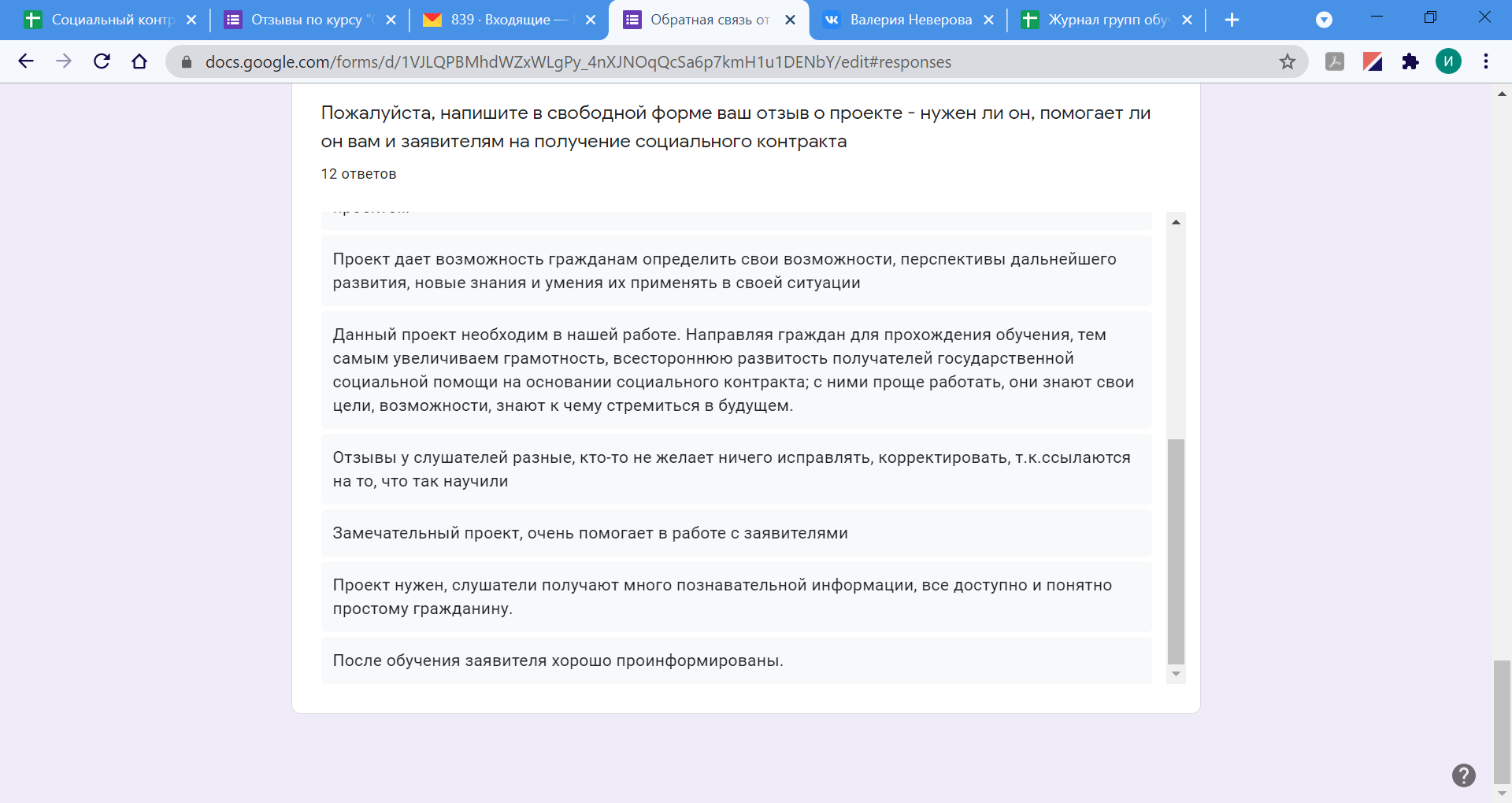 Мониторинг эффективности курса
1 группа 2021 года*
В мониторинге приняли участие 10 ТУ из 17
100%
100%
100%
83%
74%
*данные получены в результате взаимодействия с Территориальными управлениями Министерства социального развития Пермского края с учетом выданных сертификатов о прохождении курса
Портрет слушателя онлайн-курса 
(на примере 2-го потока 2021 года – 81 чел.)
Почему мы занимаемся этим проектом?
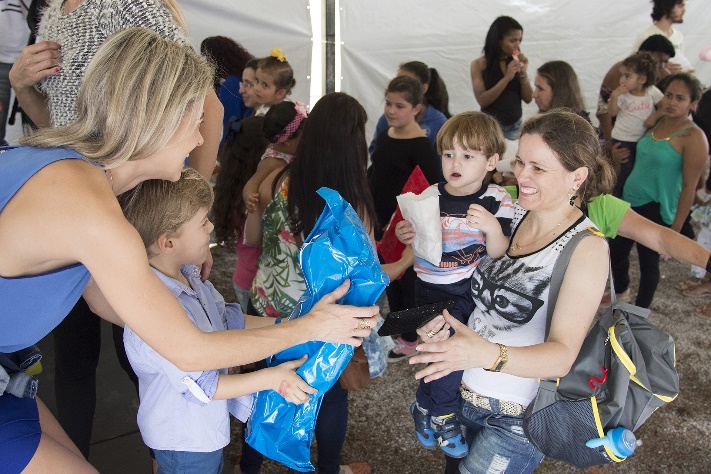 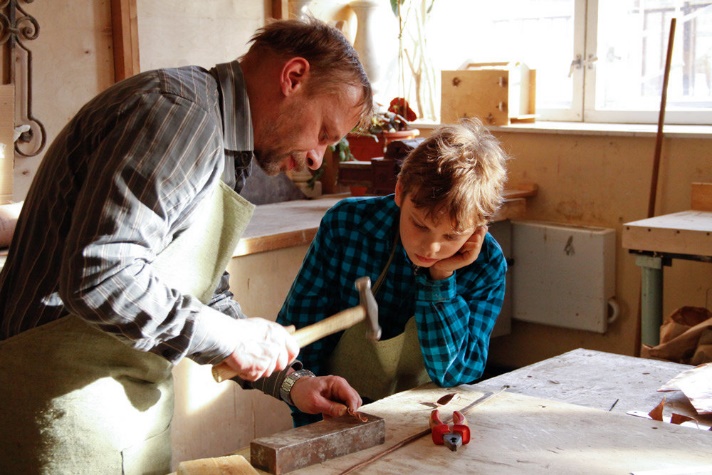 Чему мы учим детей?
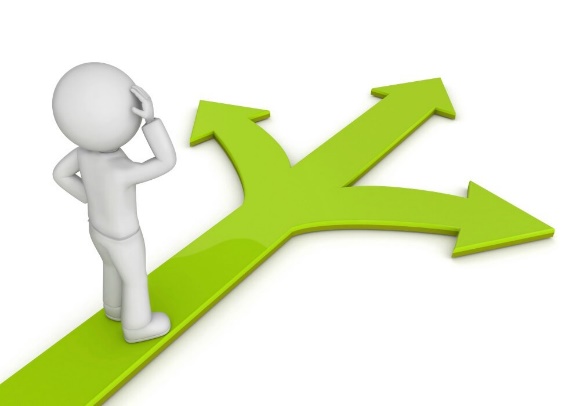 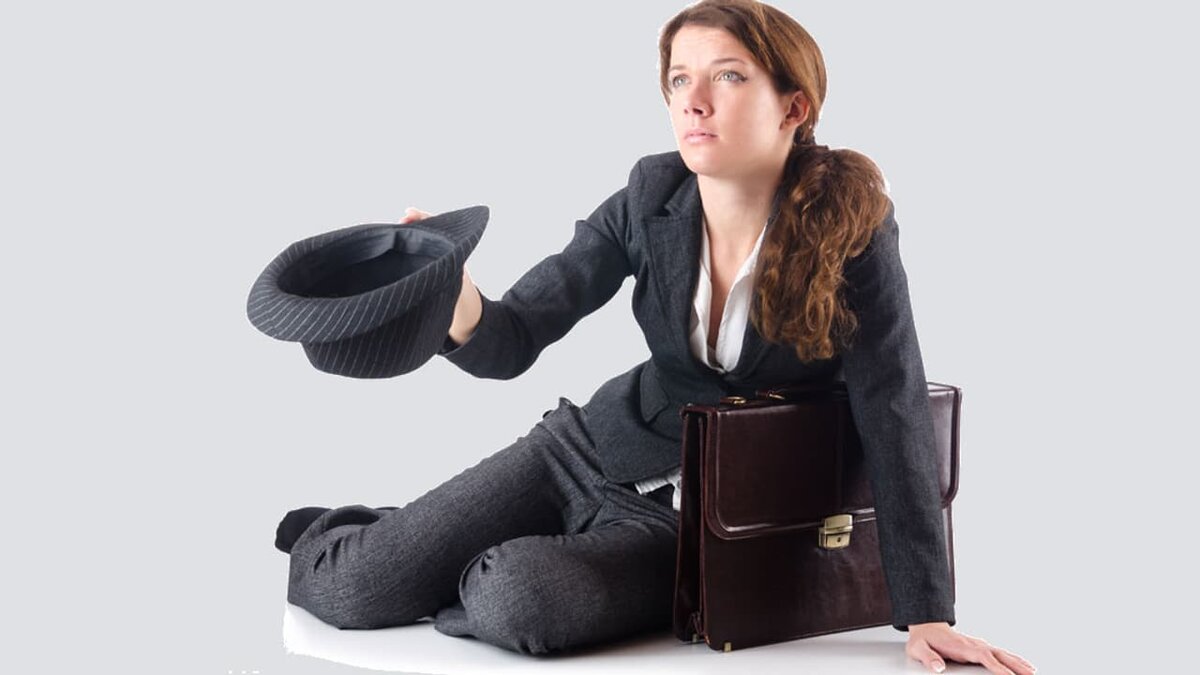 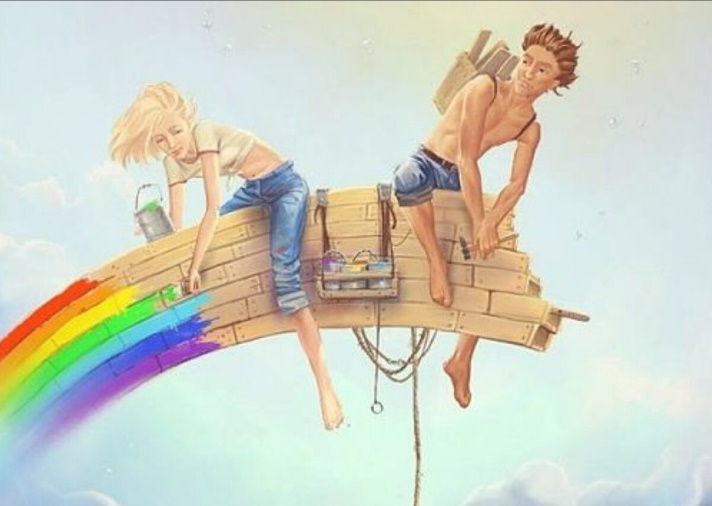 * Фото из открытых источников
Контакты
АНО «Мастерская социальных проектов»
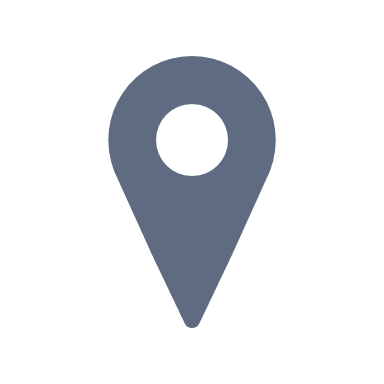 Зарегистрироваться 
на курс*
г. Пермь, ул. Пермская,61В
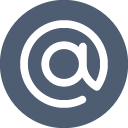 socmaster59@yandex.ru
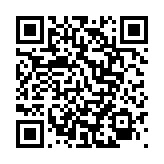 vk.com/msp59
vk.com/soccontrackt
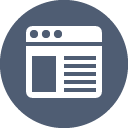 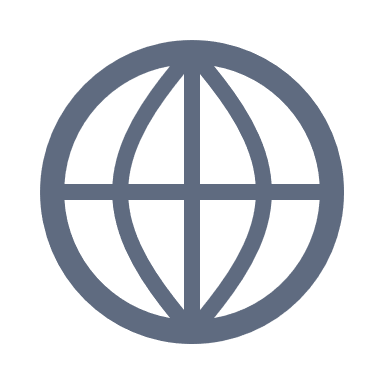 соцпроект59.рф
*Набор в 4 группу      до 10 сентября
Руководитель проекта: Ермакова Ирина Сергеевна
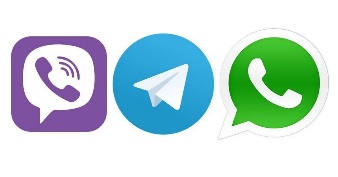 8-902-633-72-62
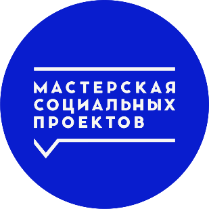 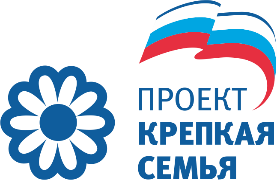 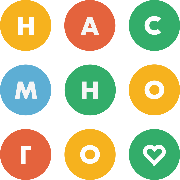 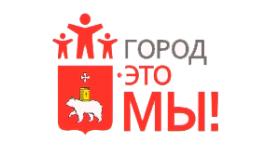 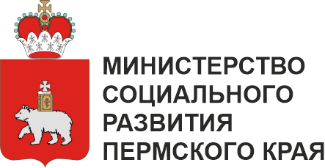 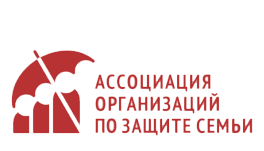 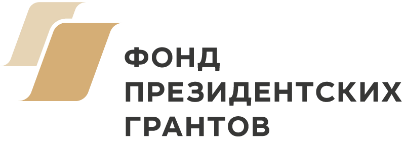 Социальный контракт:
Учимся вместе